Занятие первое
Учимся разгадывать ребусы
По первым буквам названий  предметов прочитайте название музыкального инструмента.
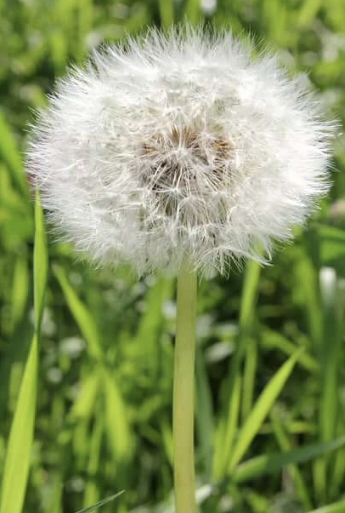 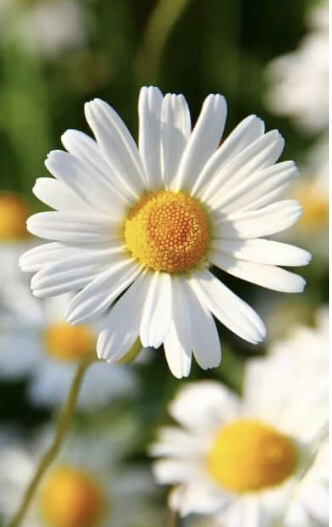 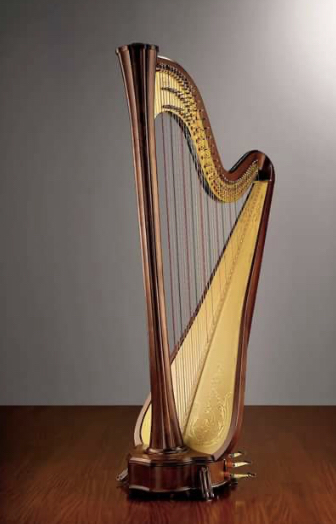 5.
3.
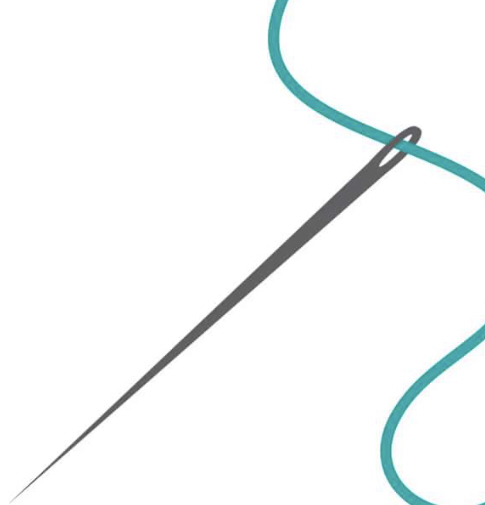 1.
7.
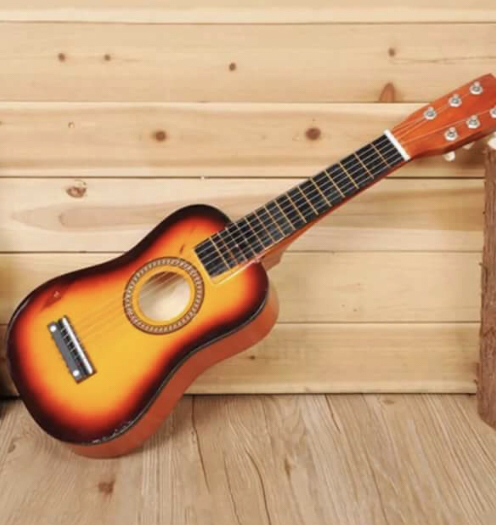 2.
6.
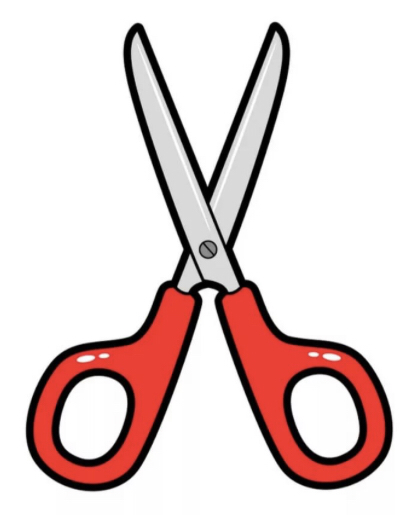 4.
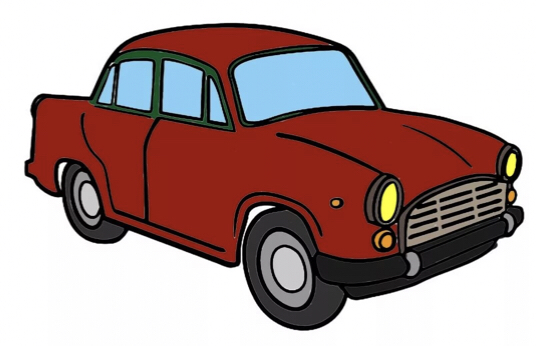 8.
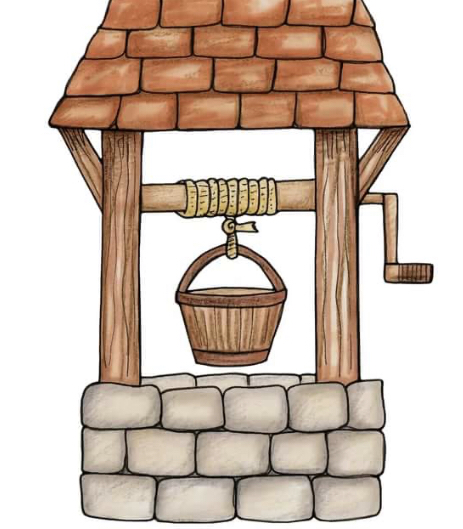 9.
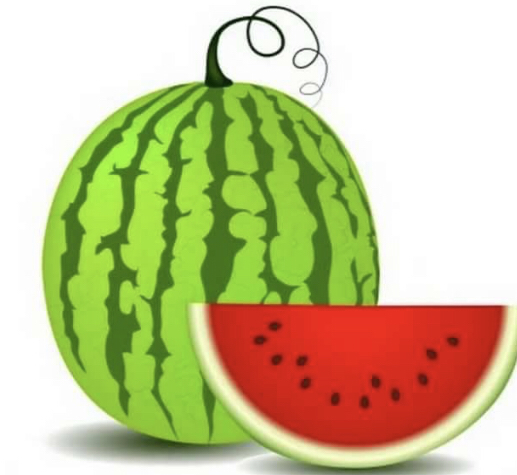 Правильно!
Это гармоника!
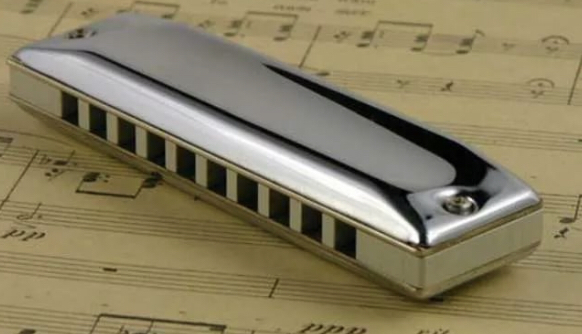 Попробуй разгадать кроссворд!
Проверь себя!
Рояль
Балалайка 
Труба
Скрипка 
Виолончель
Арфам
Ответ: октава!
Октава- это музыкальный интервал.
Попробуй найти музыкальные инструменты.
Надеюсь, что с помощью этих ребусов вы вспомнили названия музыкальных инструментов.
С уважением
Светлана Васильевна.